Title II, Part ASupporting Effective Instruction
SEI 04: Identify and address disparities
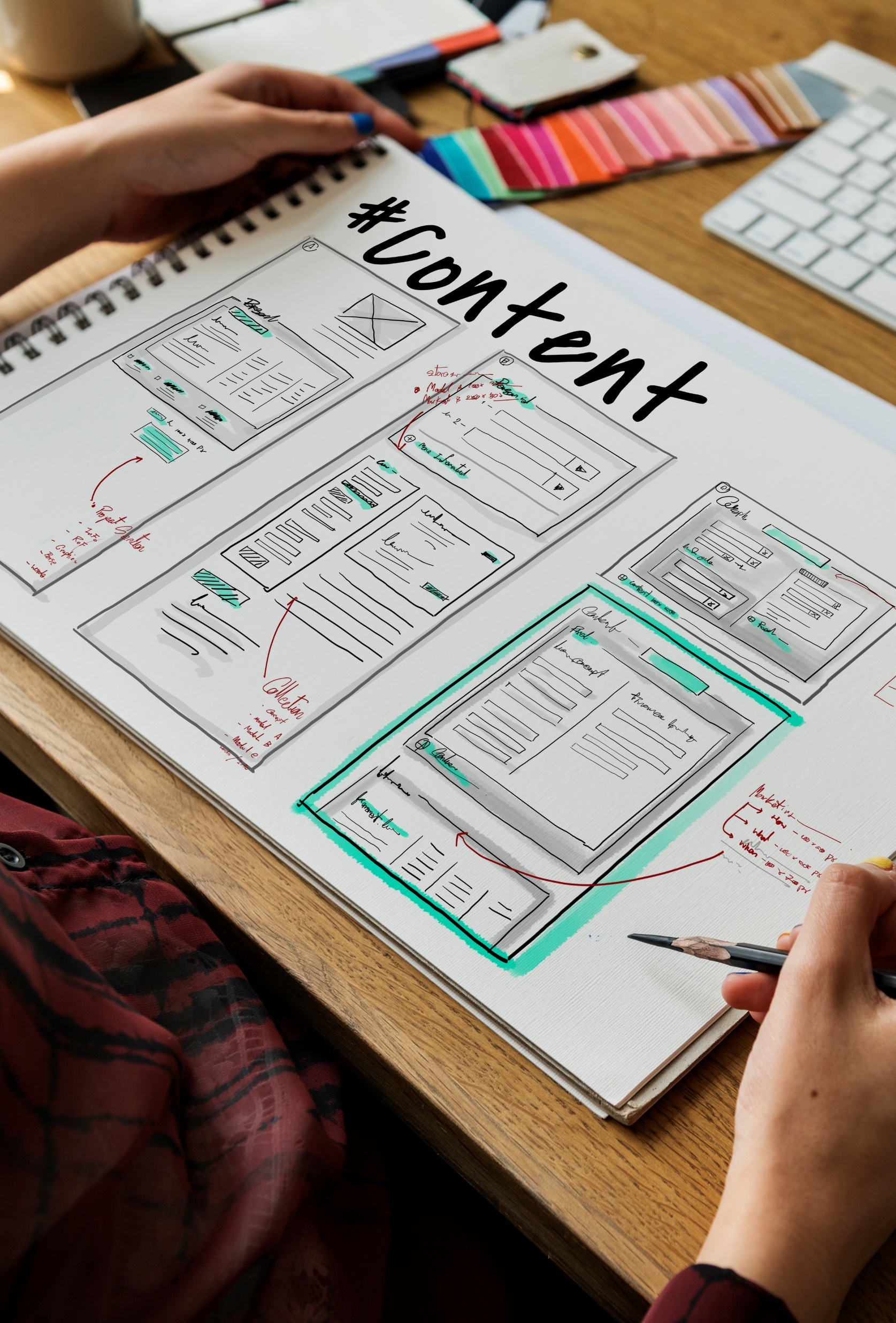 Agenda
Legal requirements for Supporting Effective Instruction (SEI) 04: Identify and Address Disparities
Evidence request
Frequently asked questions
Best practices

Slide notes are present throughout this presentation.
2
Title II Purpose
Increasing student achievement consistent with the challenging state academic standards.
Improving the quality and effectiveness of teachers, principals, and other school leaders.
Increasing the number of teachers, principals, and other school leaders who are effective in improving student academic achievement in schools.
Providing low-income and minority students greater access to effective teachers, principals, and other school leaders.
20 United States Code (U.S.C.) Section 6601
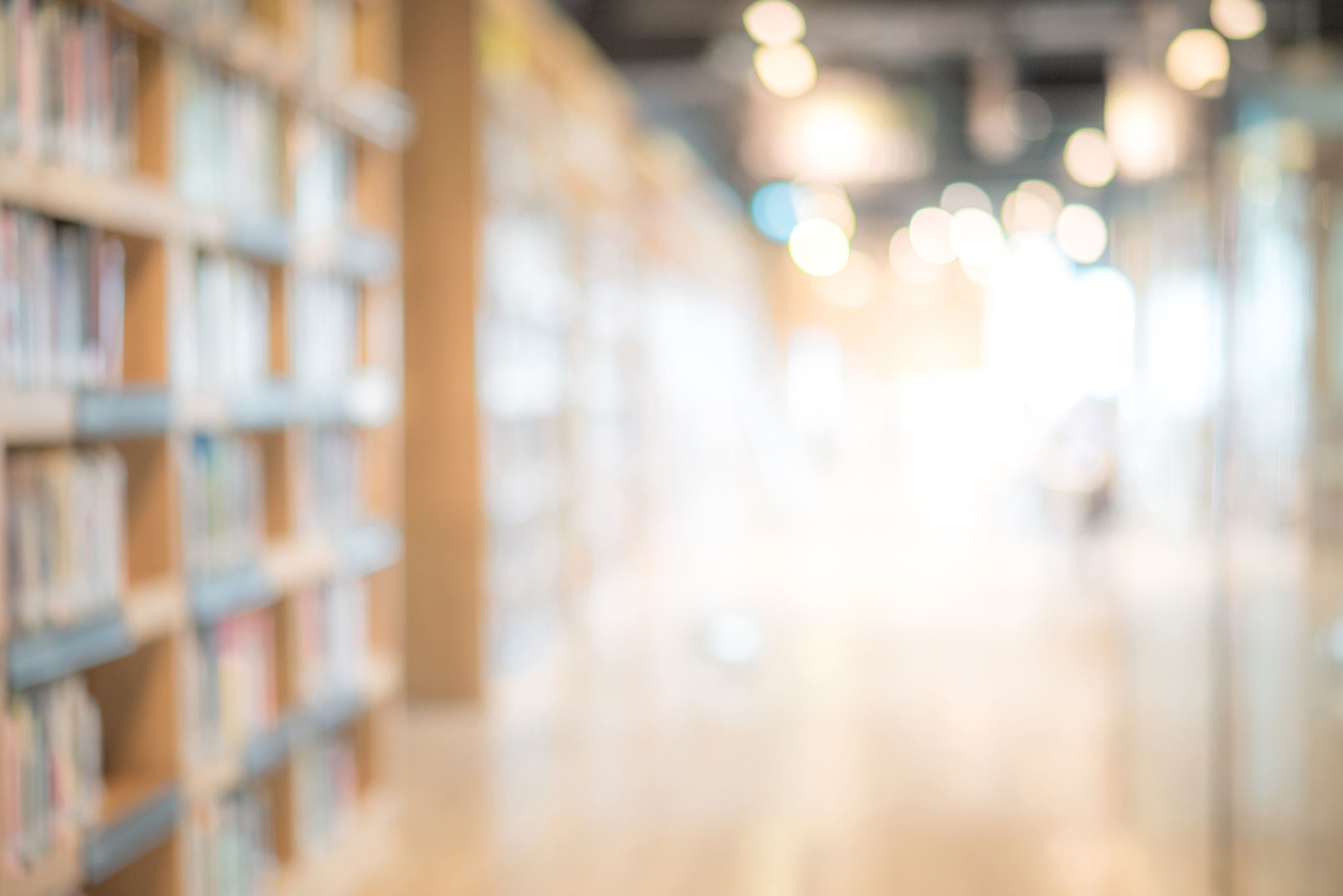 3
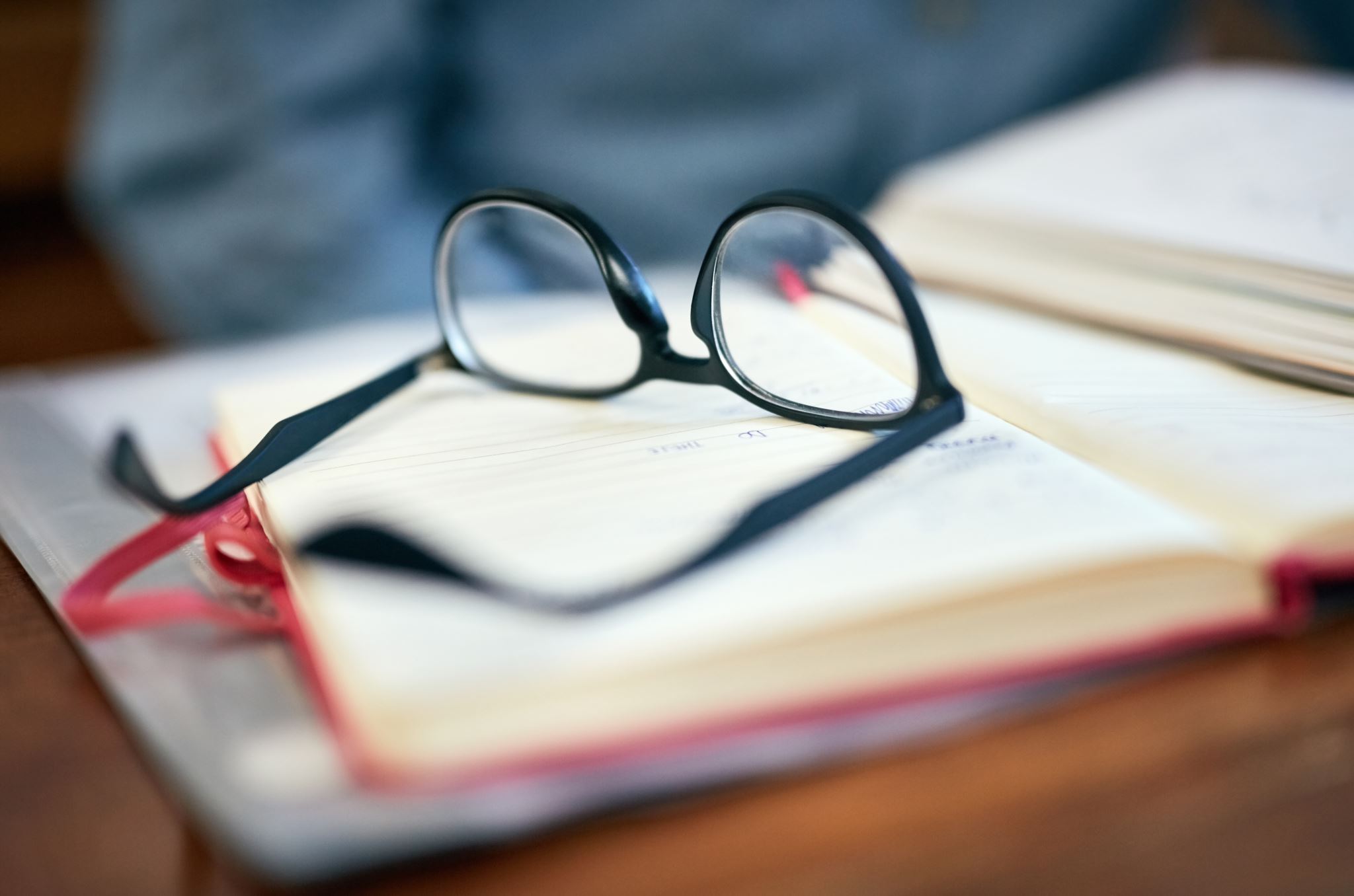 Identify and Address Disparities
The local educational agency (LEA) shall identify and address any disparities that result in low-income students and minority students being taught at higher rates than other students by ineffective, inexperienced, or out-of-field teachers. 
20 U.S.C. Section 6312[b][2]
4
Identify and Address Disparities Evidence (1)
5
Identify and Address Disparities Evidence (2)
6
Identify and Address Disparities Framework
7
Step 1
8
Educator Equity Data (1)
Student Level Data
Number of low-income students
Number of minority students
School site
Total enrollment
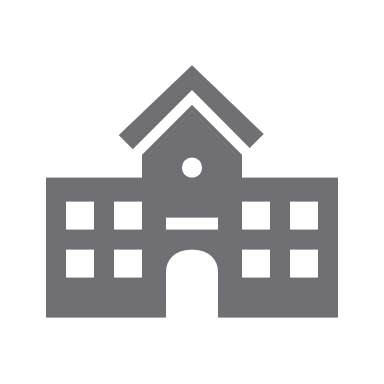 9
Educator Equity Data (2)
Teacher Level Data
Number of ineffective teachers
Number of out-of-field teachers
Number of inexperienced teachers
Total number of teachers
School site
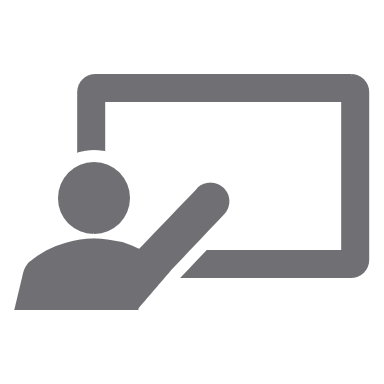 10
Educator Equity Data Tables
11
Teacher Equity Definitions (1)
12
Teacher Equity Definitions (2)
13
Teacher Equity Definitions (3)
14
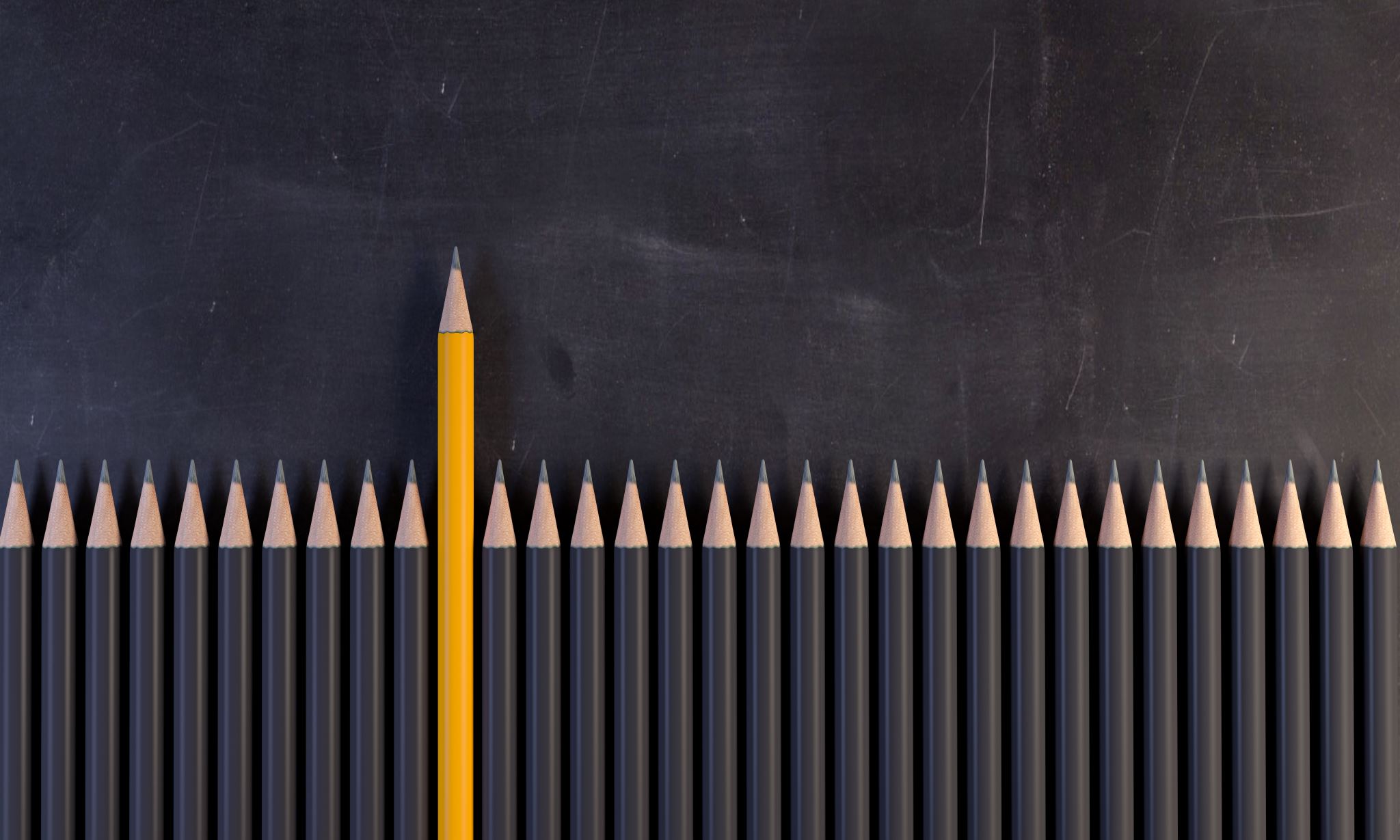 Educator Equity Data Question (1)
Question: What are comparable schools/sites? 
Answer: Compare all schools within each grade span grouping, such as elementary, middle, and high school. If the school's grade levels are not reflected in the data tables, the LEA should exercise its own discretion in assigning the Grade Span Group to the school. i.e., kindergarten to grade six, grades six to twelve, etc.
Continuation high schools are different from traditional high schools and are not considered comparable.
15
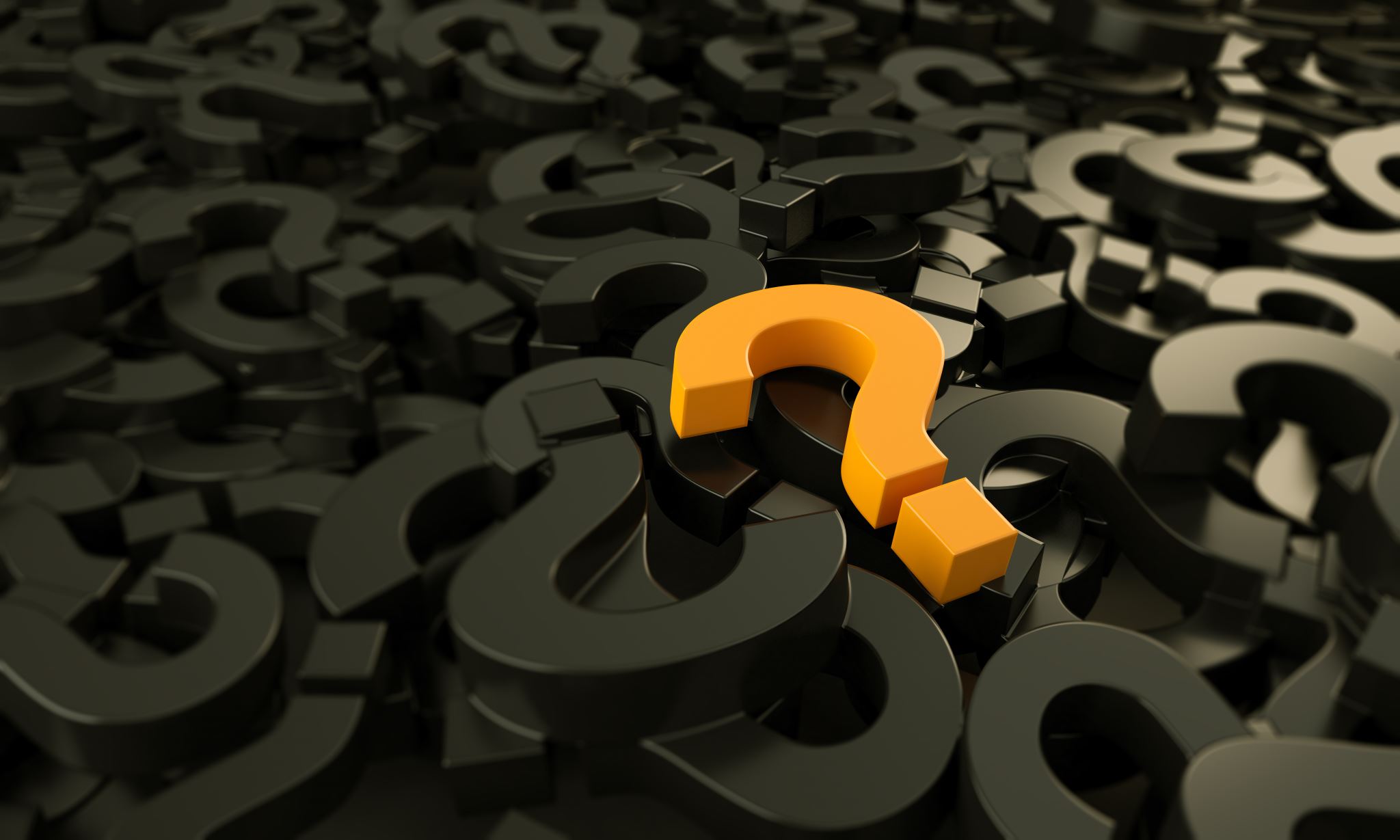 Data Question (2)
Question: What is the definition of a disparity?
Answer: The Every Student Succeeds Act does not define when a disparity exists. However, the CDE is working to support LEAs in this process. When looking at the data, answer the question – are low-income or minority students taught at a higher rate by ineffective, inexperienced, or out-of-field teachers?
16
Example of Disparities – High School
17
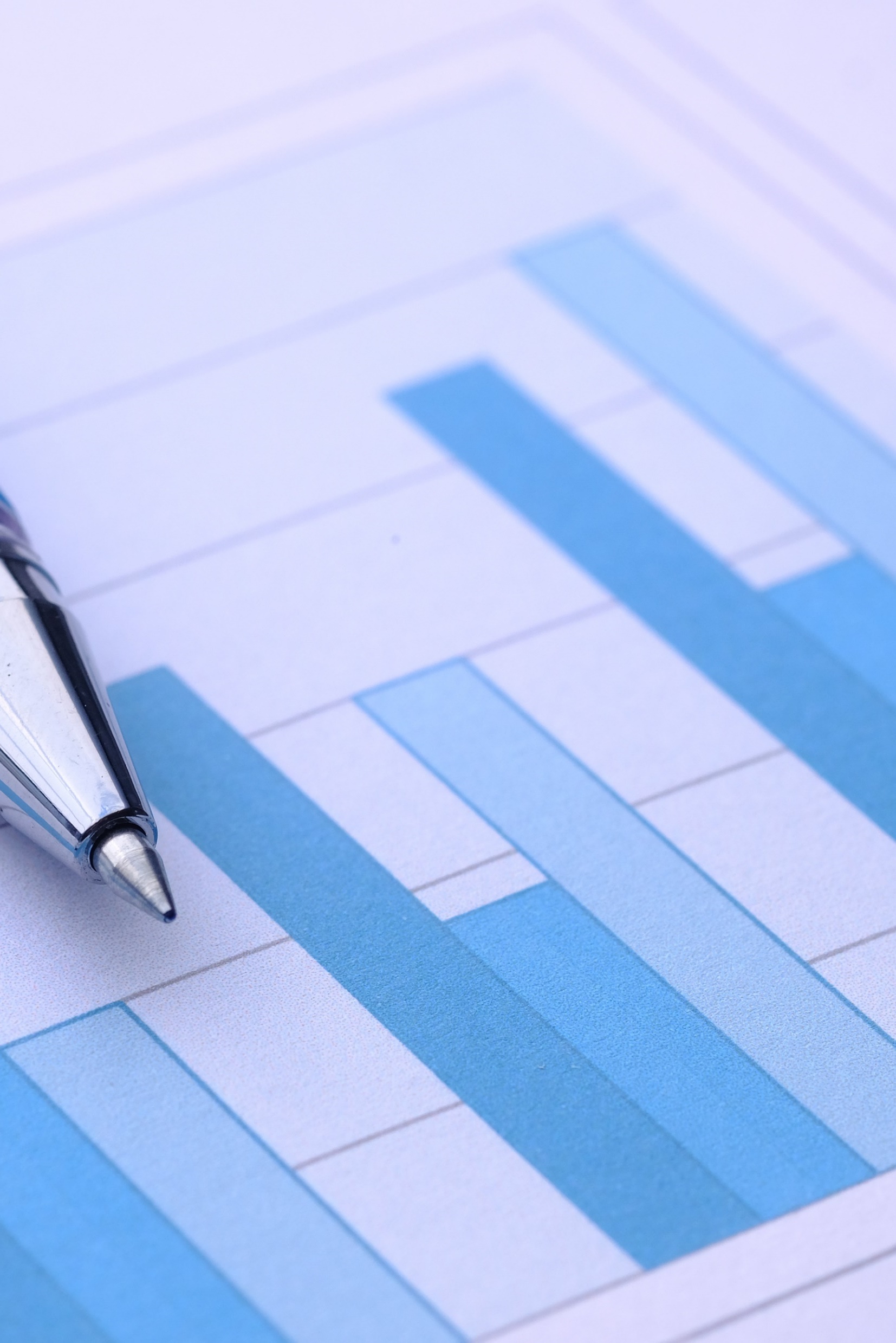 Educator Equity Data Question (4)
Key Questions:
Are schools with a higher percentage of low-income students taught at a higher rate by ineffective, out-of-field, or inexperienced teachers?
Are schools with a higher percentage of minority students taught at a higher rate by ineffective, out-of-field, or inexperienced teachers?
18
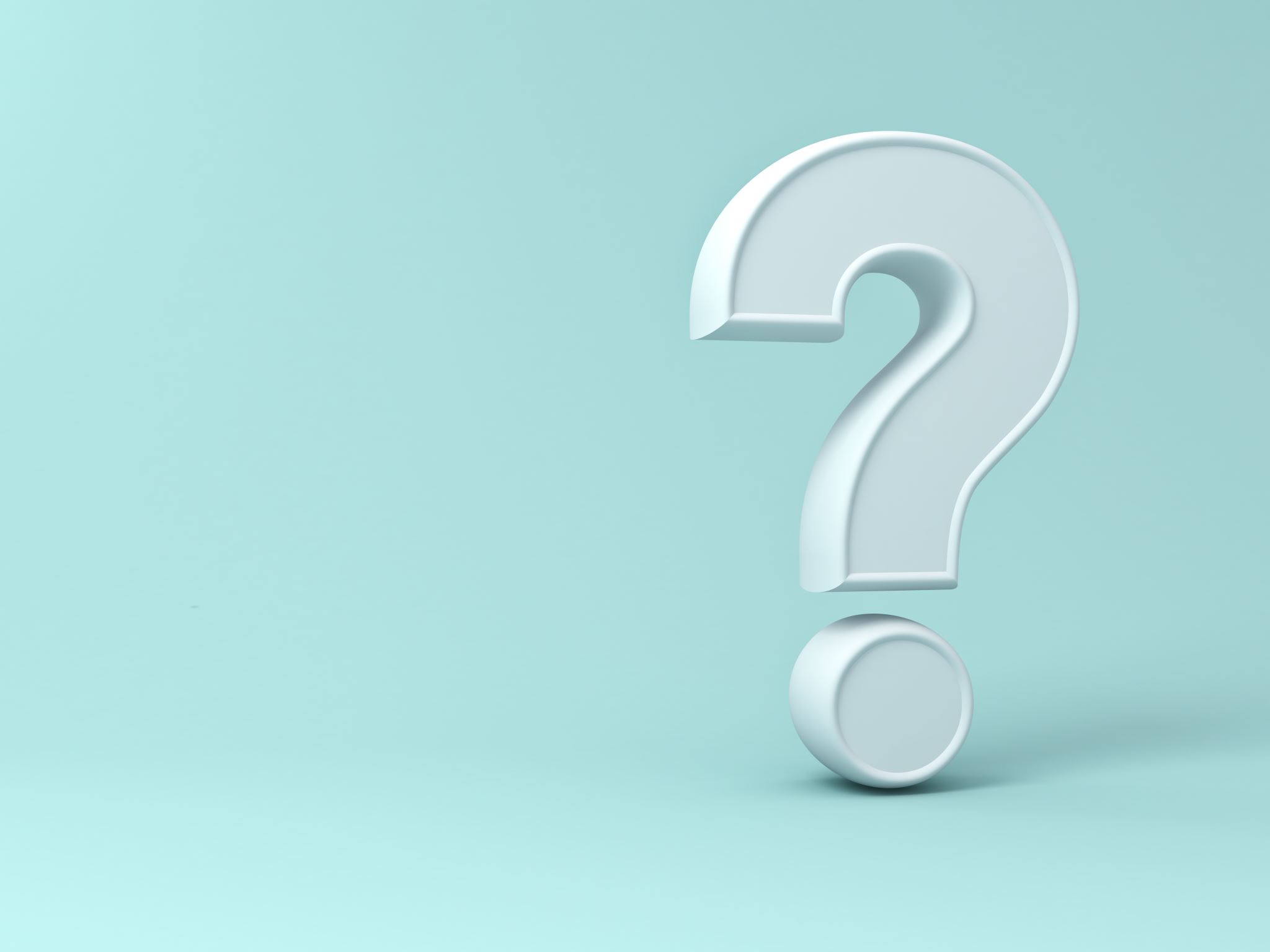 Educator Equity Data Question (5)
Question: Does an LEA need to have both low-income and minority taught at a higher rate?
Answer: No. If the LEA has either low-income or minority, then the LEA must address the disparity.
19
Example of Disparity
Definition
The difference between the rate at which low-income or minority students are taught by effective, in-field, and experienced teachers, compared to their higher-income, non-minority counterparts.
Example
Twelve percent of teachers in an LEA’s highest-poverty school are inexperienced compared to 2 percent of teachers in the lowest-poverty schools. This LEA has an educator equity gap of 10 percentage points.
20
Step 2
Determine specific and systemic root causes
21
Root Cause Analysis (1)
Develop Equity Leadership Team
The equity leadership team does the foundational work for the program improvement process for providing equitable access to teachers. The Equity Leadership Team should be 3–7 people. Begin by identifying key offices and staff directly engaged in policies and initiatives impacting teacher recruitment, retention, and development. To ensure that efforts are coherent and well-coordinated, it is essential that a diverse team be part of the planning and oversight process.
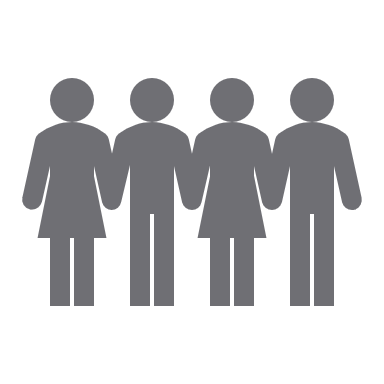 22
Root Cause Analysis (2)
23
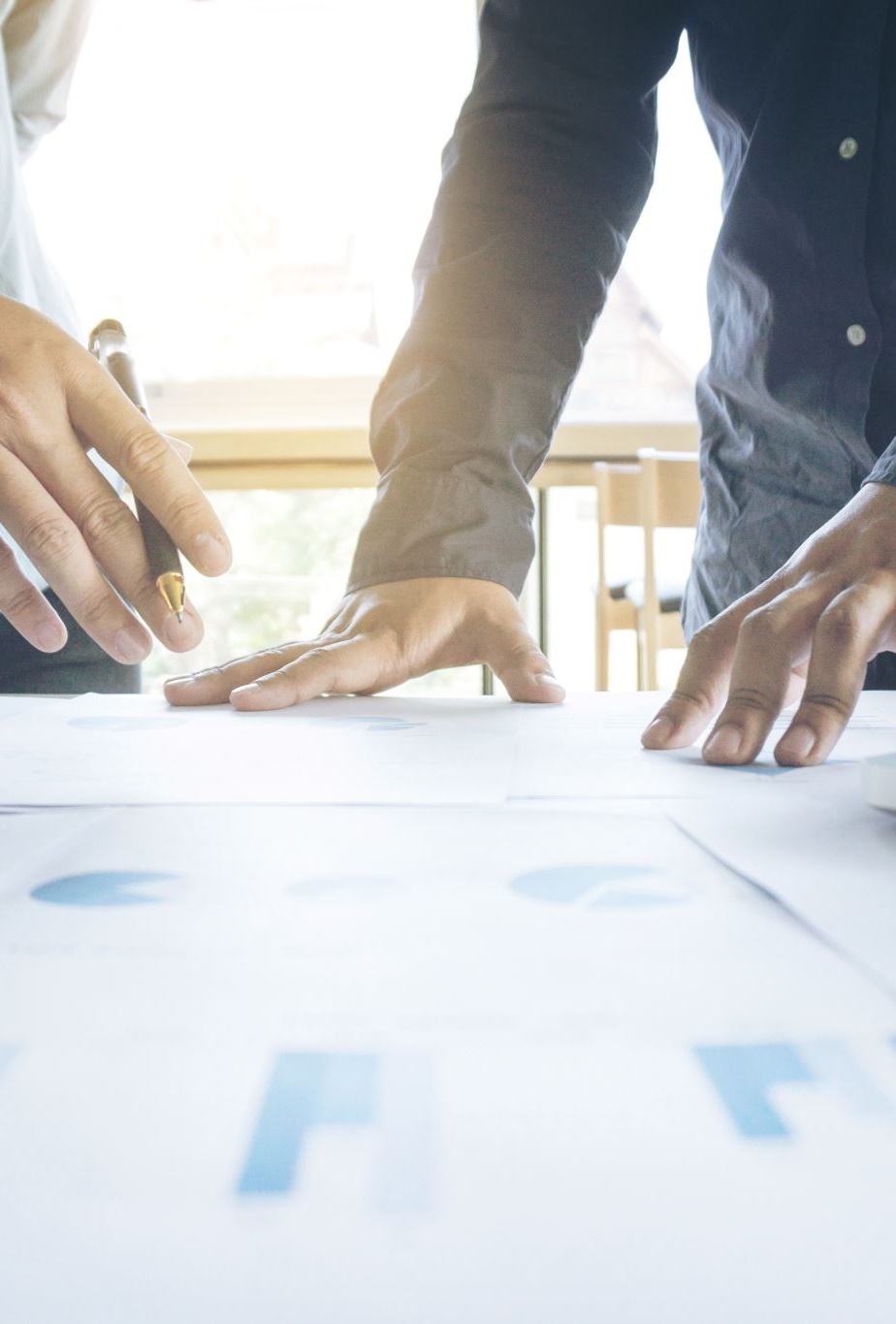 Root Causes Analysis (3)
Key Questions:
What are the factors that are likely contributing to the disparity?
Are there common challenges across schools?
What challenges are school-specific?
24
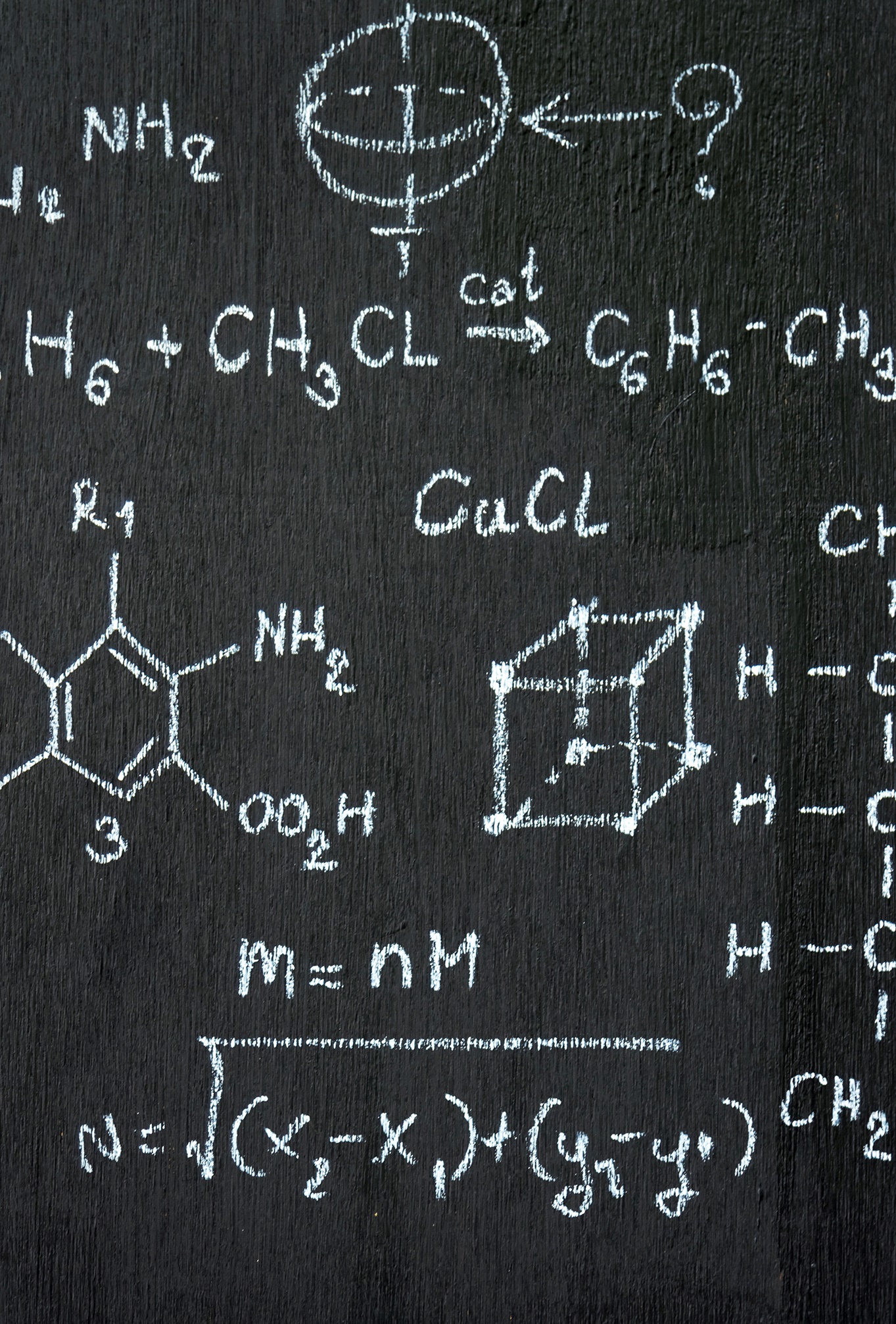 Root Cause Analysis (4)
Key Action
Determine what protocol(s) will be used to identify root causes. A root cause analysis is a process that leads to narrowing the potential cause of a problem to specific areas of focus. 
The most important function of this process is for the LEA to use evidence and data to gain a deeper understanding of the possible cause(s). Focus on system challenges, not symptoms.
25
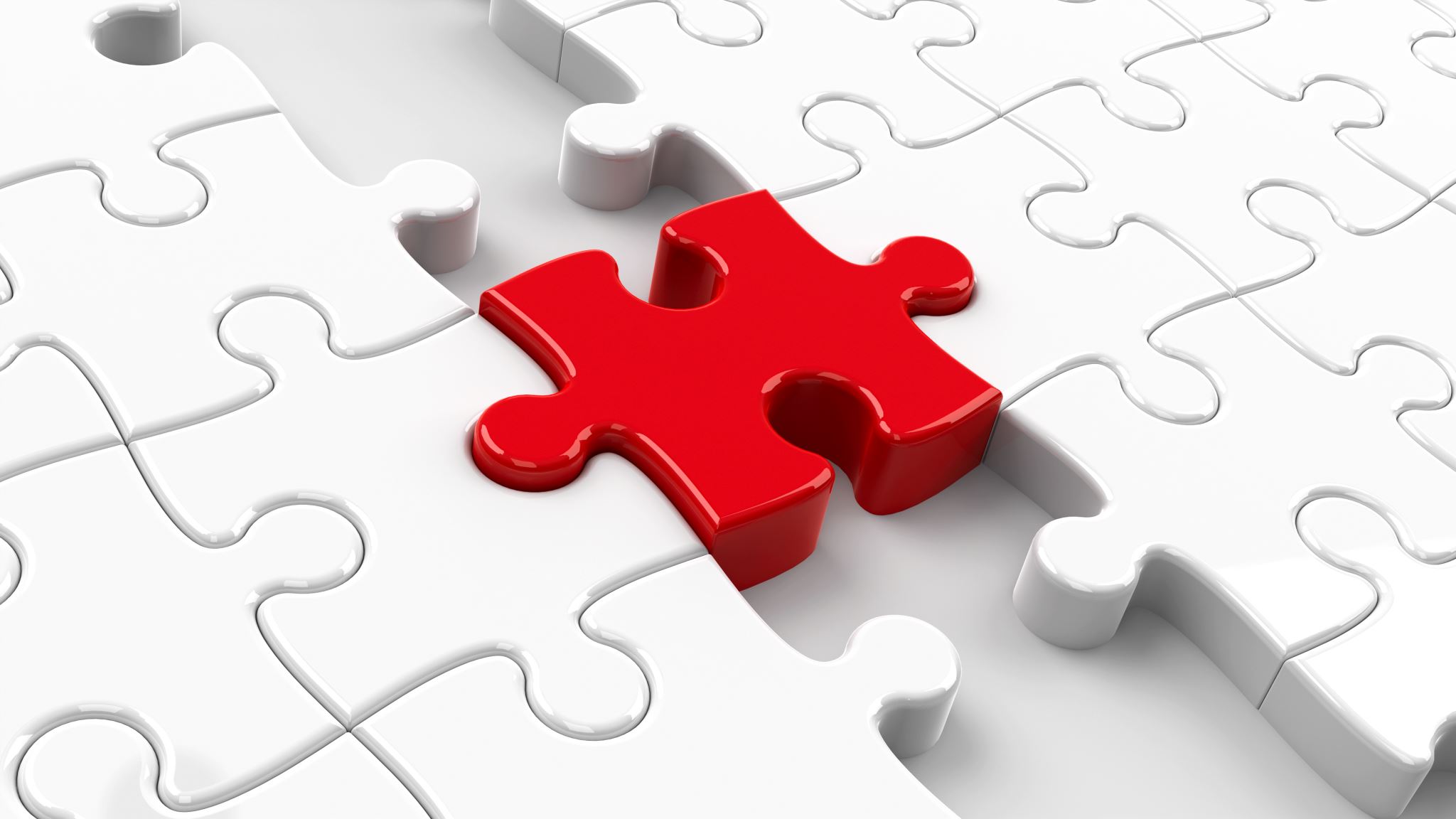 Root Cause Analysis (5)
At the end of the process, you should be able to leverage points that you have identified for improving outcomes. These conclusions will guide your theory of action and the development of the educator equity plan.
Start to build an understanding of the factors that contribute to inequities by reviewing the policies and processes that might be contributing to the prioritized problems. 
Engaging in a programmatic self-assessment may help with this process.
26
Self Assessment (1)
A programmatic self-assessment focused on the relevant teacher equity data gathered, along with the policies, procedures, and practices related to providing equitable access to teachers in the LEA, may highlight symptoms contributing to disparities.
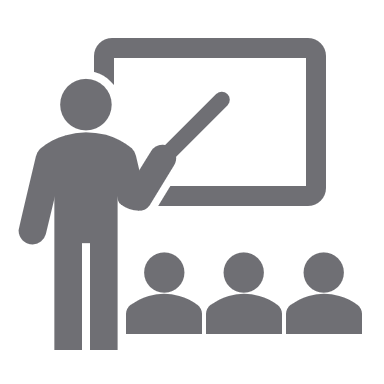 27
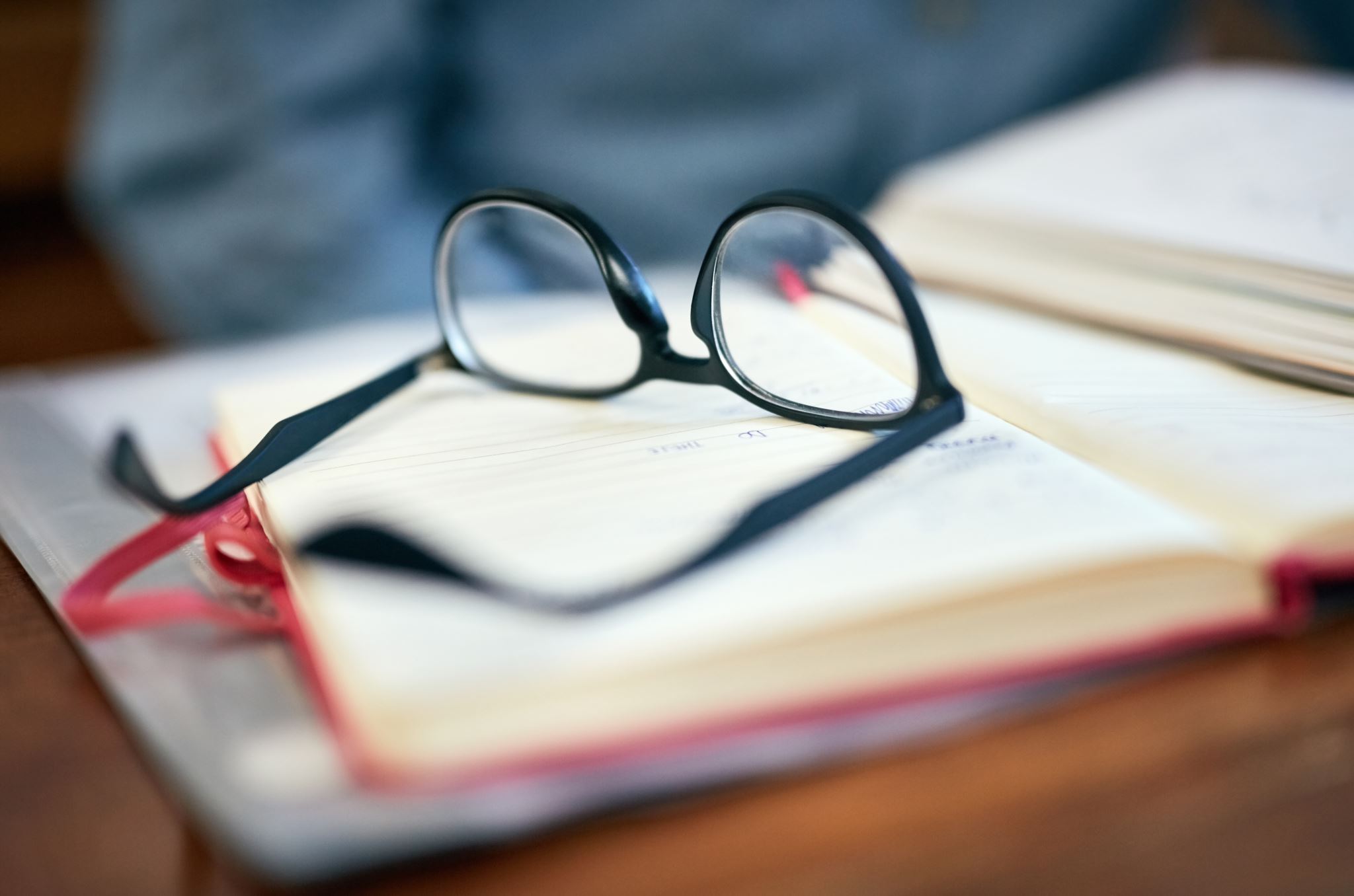 Self Assessment (2)
A programmatic self-assessment should include the following elements:
Reflective review of information on policies, procedures, and practices relevant to providing equitable access to teachers (beyond questions of compliance).
Review of all existing LEA-wide and schoolwide initiatives.
Engage educational partners through surveys, focus groups, interviews.
Share results of self-assessment with educational partners and get feedback.
28
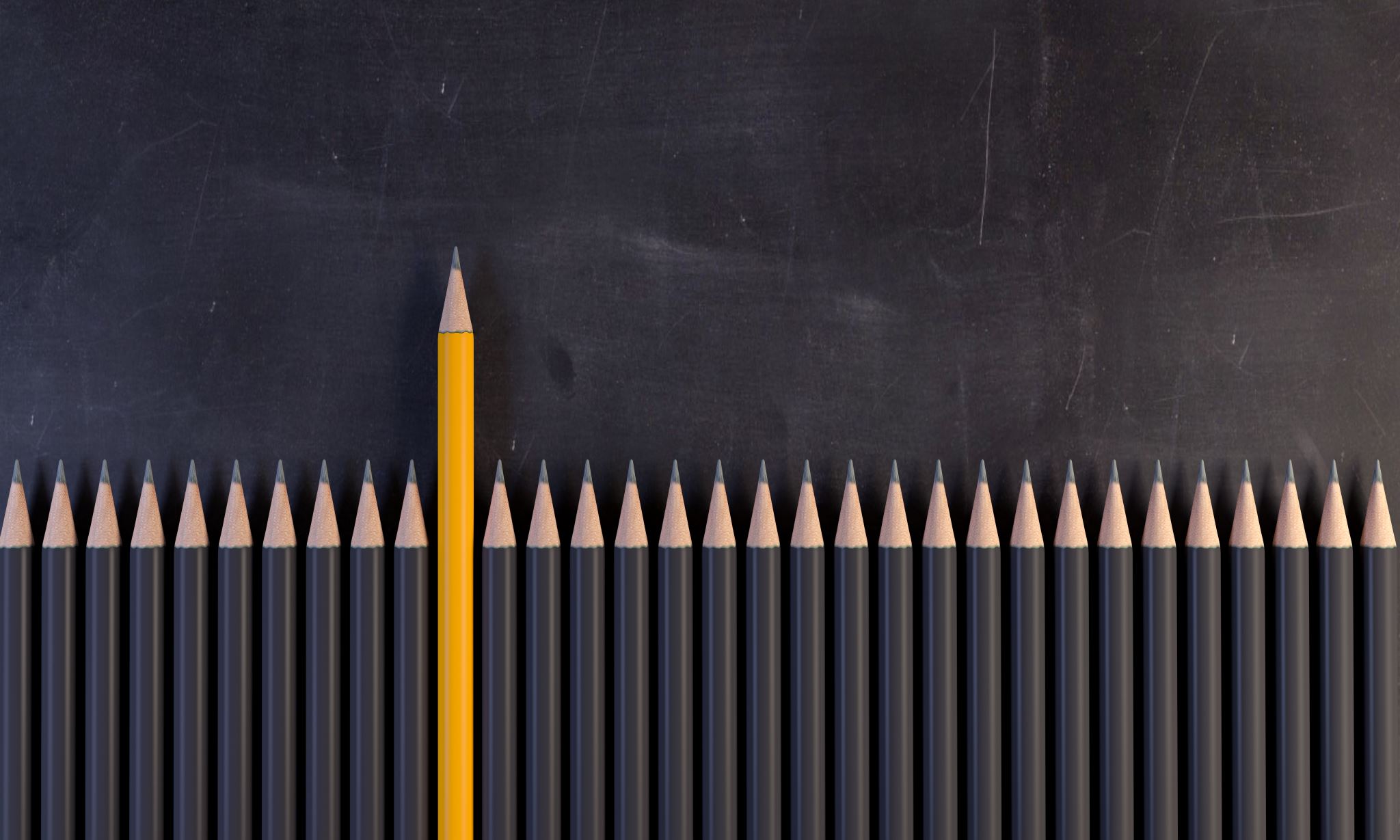 Self Assessment (3)
Quality human capital system should include strategies for optimizing teacher and principal effectiveness:
Optimizing a new teacher and principal supply.
Boosting the effectiveness of all teachers and principals.
Retaining and leveraging the most effective teachers and principals.
Prioritize effective teachers and principals for high-need students.
Improving or exiting persistently less effective teachers and principals.
29
Example of Self Assessment (1)
Example of Self Assessment (2)
31
Educational Partner Engagement
Share the focus areas with those who best understand the problem, such as district staff, principals, teachers, and families  
With these sources of input, brainstorm as many potential drivers of the problem as possible.
Brainstorm potential drivers of those factors to get to an increasing level of specificity on underlying issues. 
Prioritize three to four factors that are (1) most related to the problem and (2) most actionable at the district level. 
Categorize the root causes by grouping the causes into categories.
32
Step 3
33
Example Educator Equity Goal
Goal: Increase the percentage of effective teachers in the district’s lowest-performing schools (name the schools) by 30 percent over three years.
Root Cause: Teachers are not receiving adequate feedback and support from their principals.
Strategy: Improving teacher performance through principal supervision and support.
34
Strategies and Goals
Develop an equity goal that addresses the identified focus areas and disparities. The goal should identify the impacted schools and meet the “SMART-E” criteria
Specific: Is it clear and straightforward?
Measurable: Can it be measured with data?
Ambitious: Is it a stretch for the district?
Reasonable: Is it realistic and achievable?
Timely: Is it attached to a time frame?
Equity-oriented: Are prioritized schools or student populations embedded in the goal?
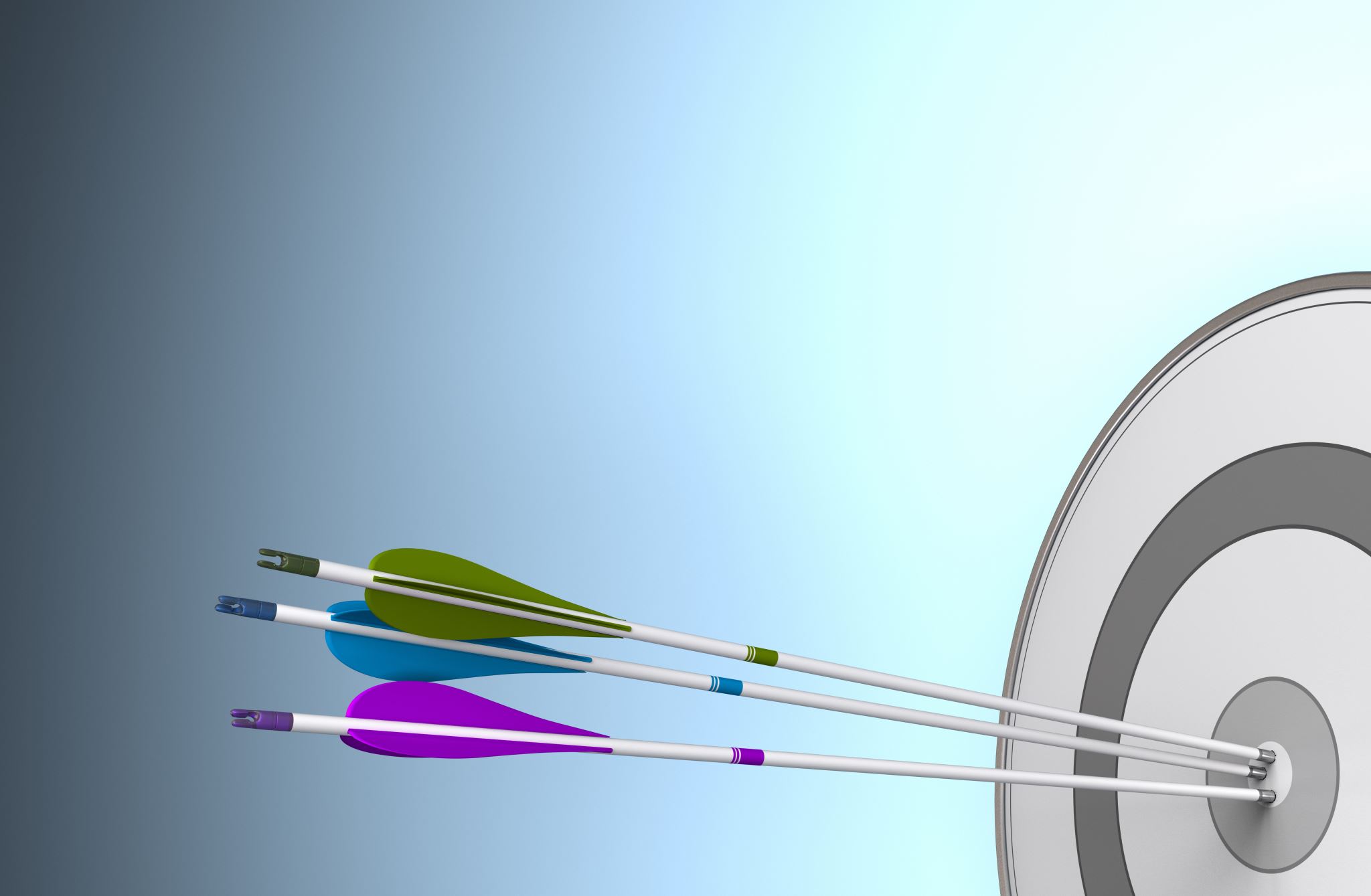 35
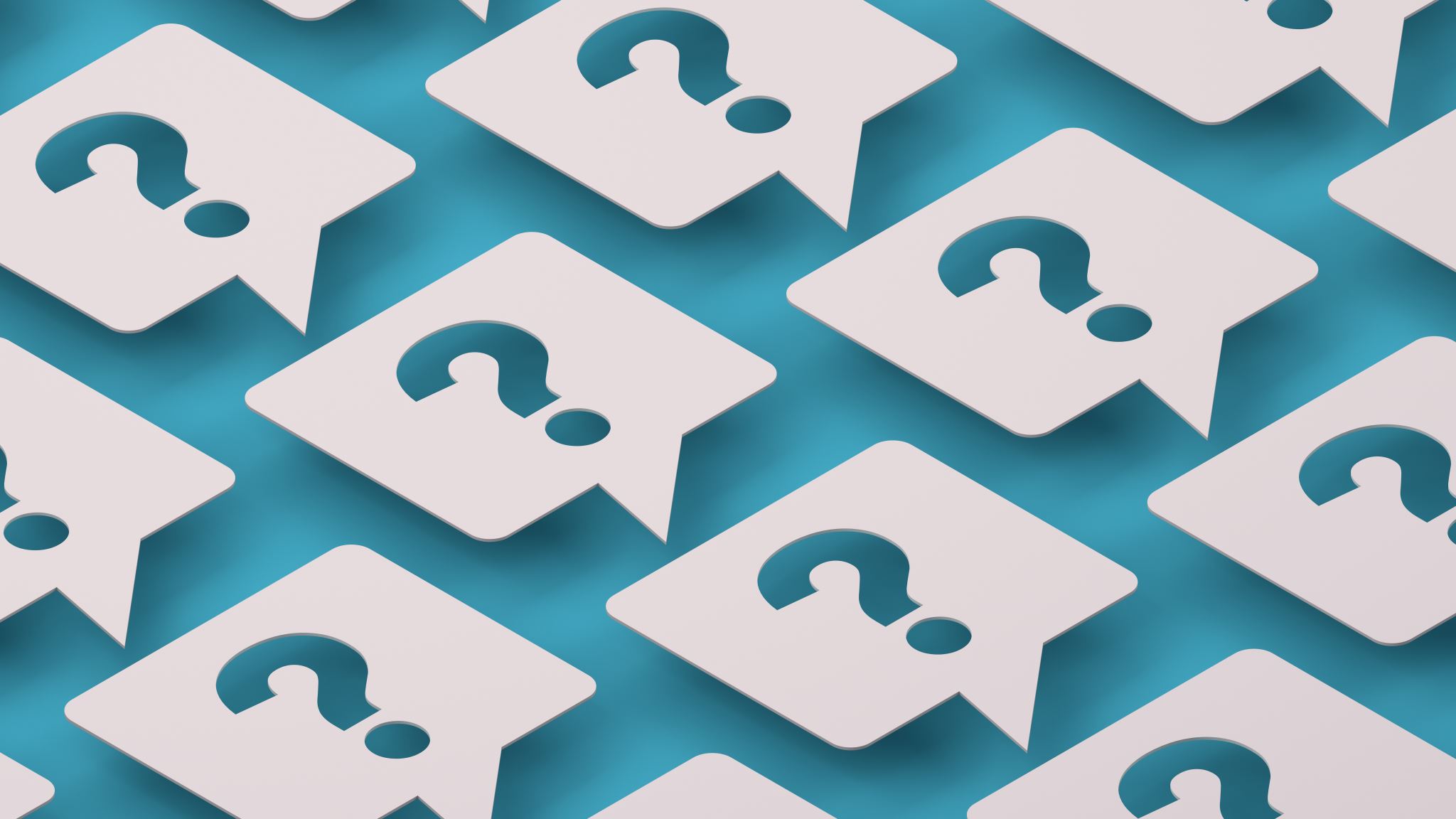 Educator Equity  Question (1)
Question: Are districts required to reassign teachers to different classrooms or schools to address the disparities?
Answer: LEAs with educator equity gaps may change staffing to address disparities. However, reassigning teachers is optional under ESSA, and may not address the root causes of this disparity. 
LEAs are encouraged to approach the educator equity gap collaboratively with all educational partners to address disparities.
36
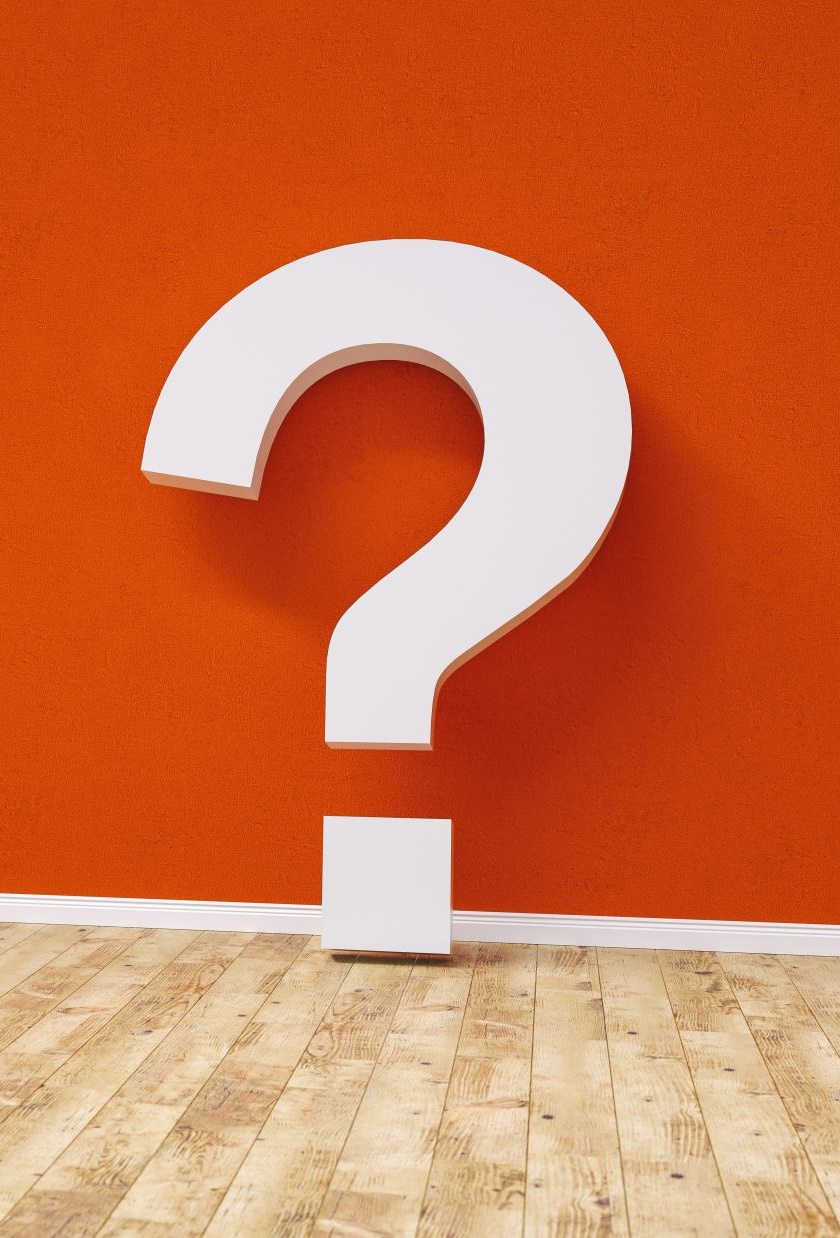 Educator Equity  Question (2)
Question: If there is a disparity, can the LEA use Title II funds to address the disparity?​
Answer: The Elementary and Secondary Education Act (ESEA) explicitly indicates that LEAs may use Title II, Part A funds to address identified disparities in access to excellent teachers.​
   ESEA Section 2103[b][3][B]
37
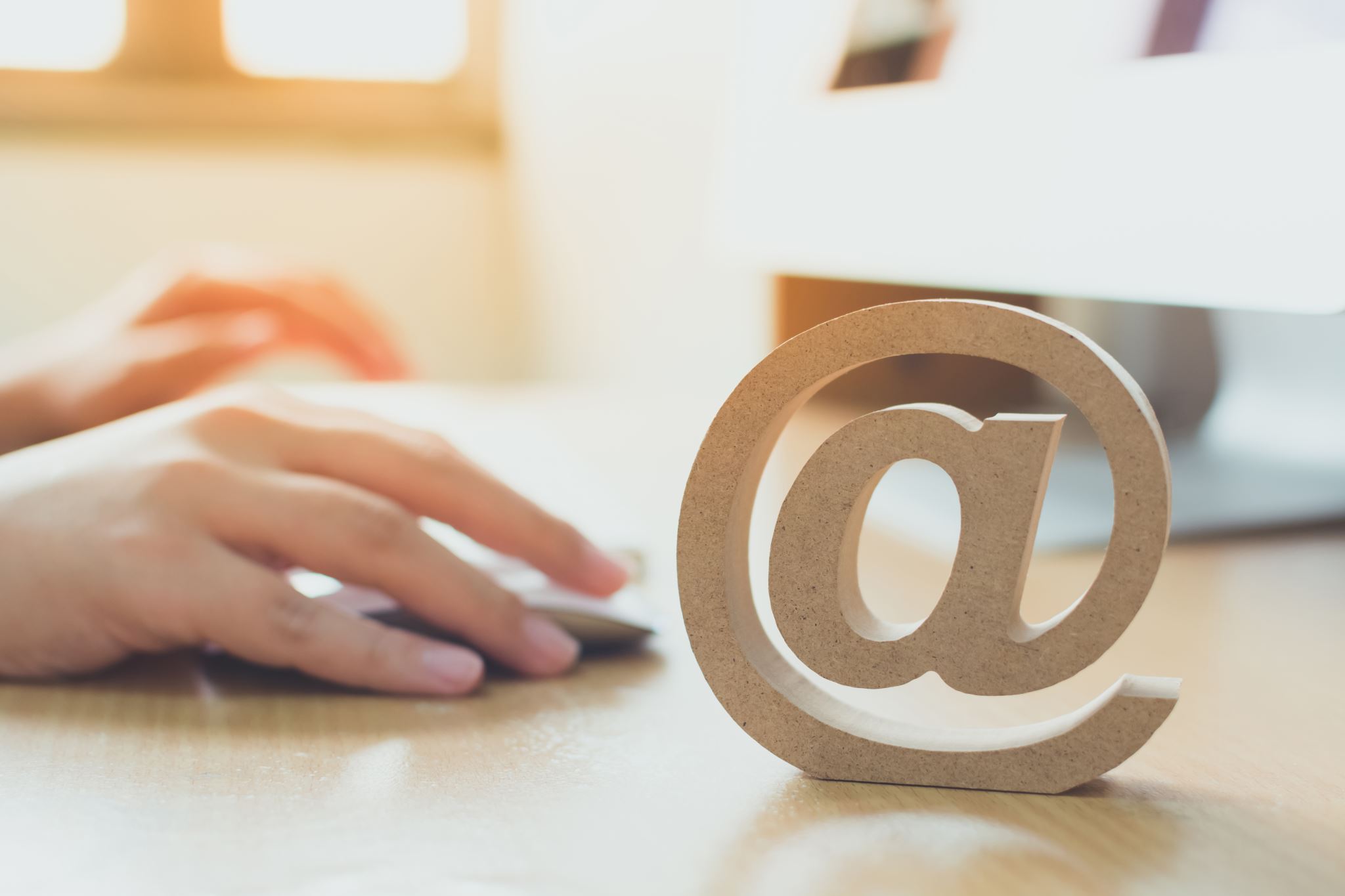 Contact and Resources
Title II web page: https://www.cde.ca.gov/ci/pl/title2parta.asp
Title II Email: TitleII@cde.ca.gov
If you are not already on our listserv, please take a moment and send a blank email to join-Title-II@mlist.cde.ca.gov
Thank You!
38